Маркетингові дослідження проекту
Технології, 10 клас
1
ЗАГАЛЬНІ
АСПЕКТИ МАРКЕТИНГОВОЇДІЯЛЬНОСТІ
Що таке маркетинг
Перш ніж планувати розробку проекту, слід: 
за допомогою спеціальних методів дослідження визначити, на які товари є попит; 
забезпечити виробництво необхідними ресурсами для задоволення цього попиту; 
найкращим чином запропонувати товар, своєчасно довівши його до споживача; 
отримати максимально можливий прибуток.
Маркетинг — це комплексна система управління ринком (підприємствами), основними елементами якої є:   товар;  ціна;  місцезнаходження товару;  стимулювання попиту.
У процесі дослідження кожен із цих елементів аналізують і щодо кожного з них розробляють відповідну стратегію і тактику.
Маркетингове планування
Маркетингове планування - управлінський процес та підтримування відповідності між маркетинговими цілями підприємства та його потенційними маркетинговими можливостями і ресурсами. 
Основна мета маркетингового планування — побудувати діяльність підприємства таким чином, щоб органічно і найефективніше поєднати виробництво, задоволення потреб споживачів, прибуток та розвиток підприємства.
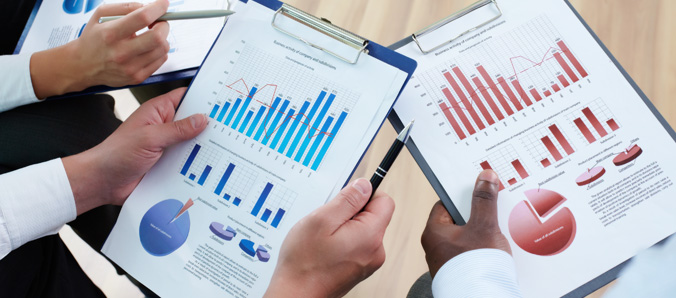 Маркетингове планування
На підставі обробки інформації з самоаналізу якостей власної продукції підприємство розробляє стратегічний план дій на період більший ніж півтора роки, який вказує, які маркетингові дії підприємство повинно здійснити з метою:
виходу на ринок з новим продуктом або послугою;
припинення реалізації минулих товарів або послуг;
завойовування нової групи споживачів;
розширення (звуження) області діяльності засобами придбання або продажу.
Наступною змістовою частиною планування маркетингу є розробка ринкової тактики, яка розробляється на найближчі місяці і являє собою конкретні дії, що виконуються з метою реалізації обраної маркетингової стратегії підприємства.
Маркетингові прийоми
В разі необхідності оперативного реагування на зниження проектованого об’єму продажу підприємства застосовують такі тактичні маркетингові прийоми:
термінове скорочення виробництва;
форсування рекламної діяльності;
стимулювання збуту за допомогою зниження цін;
матеріальне заохочення персоналу, зайнятого збутом;
прискорена перевірка якості або деяких споживчих властивостей товарів з наступними рекомендаціями виробництву;
перевірка ефективності всіх елементів механізму збуту і каналів реалізації.
Маркетингові прийоми
У випадку, якщо об’єм виробництва не встигає за зростанням попиту (великий попит), можливими є наступні варіанти тактичних маркетингових заходів:
збільшення масштабів виробництва;
скорочення витрат на рекламу і стимулювання збуту;
підняття цін;
часткове згортання механізму збуту, наприклад, шляхом скорочення числа працівників збуту.
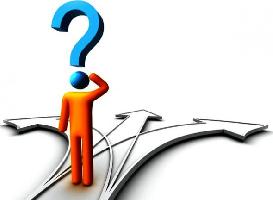 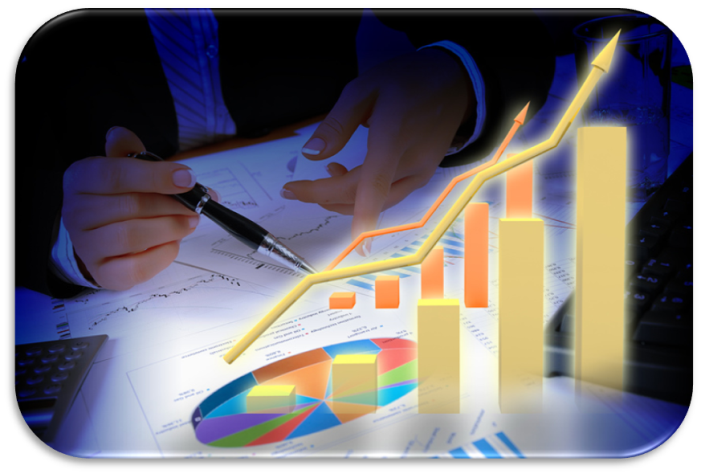 2
ВИЯВЛЕННЯ
ПРОБЛЕМ І 
ФОРМУЛЮВАННЯ 
МЕТИ ДОСЛІДЖЕННЯ
Задачі маркетингових досліджень
Виявлення проблеми - це формулювання предмета маркетингового дослідження. Гарне виконання цього етапу орієнтує на збір і аналіз конкретної інформації, необхідної для прийняття рішення.
Типовими задачами маркетингових досліджень є:
вивчення характеристик ринку;
оцінка потенціалу ринку;
аналіз розподілу часток ринку;
аналіз збуту;
аналіз тенденцій ділової активності;
вивчення товарів конкурентів;
короткострокове прогнозування;
довгострокове прогнозування;
вивчення політики цін.
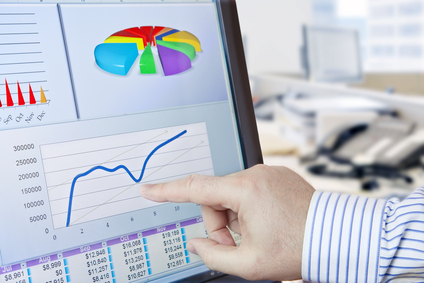 Результати маркетингових досліджень
У результаті систематизації й узагальнення інформації звичайно одержують таблиці, діаграми, графіки й інші матеріали, що, на думку маркетолога, допоможуть зрозуміти зміст інформації. 
Найбільш коштовним результатом маркетингових досліджень є аналітична записка, у якій на підставі всебічного аналізу і синтезу зібраної інформації представлений інформаційний варіант управлінського рішення. Ґрунтуючись на матеріалах аналітичної записки і зіставляючи них з наявною власною інформацією й інтуїцією, керівник фірми приймає власне управлінське рішення.
Результати маркетингового дослідження повинні бути представлені у вигляді звіту. Звіт включає дуже коротке резюме, що містить постановку задачі й основні результати, опис методики і результатів дослідження, висновки і рекомендації. 
Статистичні матеріали, детальні роз'яснення методики повинні бути винесені в додатки.
3
МЕТОДИ
МАРКЕТИНГОВИХДОСЛІДЖЕНЬ
Методи маркетингових досліджень
4
ДЖЕРЕЛА
МАРКЕТИНГОВОЇ
ІНФОРМАЦІЇ
Види маркетингової інформації
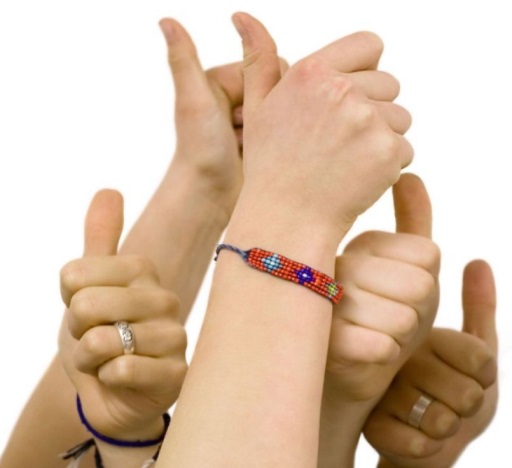 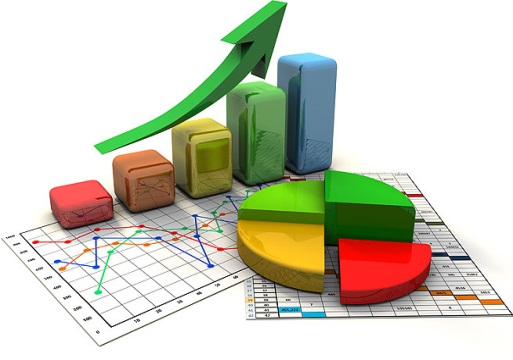 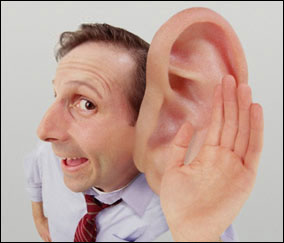 Джерела маркетингової інформації
 Джерела усередині компанії - спеціалізовані групи співробітників, періодичні звіти, всілякі інформаційні зв'язки;
 Офіційні джерела - звіти урядових агентств, звіти торговельних асоціацій, звіти про наукові дослідження й ін.;
 Конкуруючі товари - розбирання і дослідження виробів конкурентів, а також інформація про вироби, що є у компаніях;
 Конференції і семінари - можуть бути безцінним джерелом інформації з новітніх технологій; вони також надають можливість обговорення проблем з експертами;
 Консультанти - учені з науково-дослідних інститутів і фахівці з інших організацій;
 Клієнти і користувачі - можуть внести вклад як у ринкові дослідження, так і висловлювати свою думку про вироби або технології;
Джерела маркетингової інформації
 Сторінки Інтернету - дозволяють за допомогою могутніх пошукових систем зібрати величезну кількість технічних даних, патентів і іншої інформації;
 Патентна література – являє собою особливу цінність для ведення розробок у конкретних технічних галузях; є істотною і необхідною умовою при розгляді питання про патентування;
 Законодавчо-правові і нормативні акти - закони, положення, інструкції, стандарти;
 Технічна література, що містить наукові публікації фахівців і матеріали конференцій по відповідних темах;
 Підручники - корисні для легкого введення в нову тему;
 Виробнича література - містить матеріали з конкретної галузі, що публікуються виробничими асоціаціями й іншими джерелами;
Джерела маркетингової інформації
 Спеціалізовані виставки - надають прекрасну можливість для збору інформації про вироби конкурентів; корисні для встановлення контактів з потенційними партнерами;
 Торговельні ярмарки - безцінні для ринкових досліджень і для збору технічної інформації; на них можна установити гарні контакти й одержати цікаву інформацію про новітні продукти;
 Звіти про дослідження ринку - складаються багатьма організаціями і часто надаються користувачам за плату; на жаль, не завжди існує чіткий взаємозв'язок між ціною і якістю звіту. 
 Електронні засоби - Інтернет є невичерпним джерелом будь-якої інформації; варто вивчити WEB-сторінки потенційних клієнтів і конкурентів, тому що на них може бути як платна, так і безкоштовна інформація.
5
ПЕРЕВІР
СЕБЕ
Дайте відповідь на питання
1. В чому полягає роль маркетингового дослідження?
2. Назвіть основні завдання маркетингу.
3. Дайте характеристику основним методам маркетингового дослідження.
4. З якою метою проводиться дослідження ринку?
5. В чому полягає виявлення проблеми маркетингового дослідження?
6. Назвіть основні джерела маркетингової інформації.
6
ПРАКТИЧНА
РОБОТА
«Маркетингове
дослідження ринку»
Послідовність виконання роботи
Дослідження ринку (призначення, функціональні можливості та сфера використання товару, основні характеристики, та товари, що конкурують з дослідженим товаром і їх порівняльна характеристика).
Визначення місткості ринку (ринок реалізації товару, кількість потенційних покупців товару, їх реальна купівельна спроможність, варіанти зміни місткості ринку).
Визначення споживачів товару (зробити сегментацію ринку за обраними параметрами, визначити цільовий ринок для товару і базового підприємства). 
Розробка маркетингової стратегії (проаналізувати можливі альтернативи розвитку товару ринків, обрати найбільш сприятливу маркетингову стратегію). 
Формування каналів збуту (описати можливості системи збуту товару, описати канал збуту, обґрунтувати вибір).
Розробка рекламної програми (розробити рекламні звернення, обрати та обґрунтувати засоби реклами, розробити бюджет реклами).
Підведіть підсумки.
В.М.Данилюк, 2015